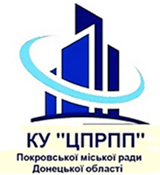 Атестація у сфері ЗЗСО, ЗДО, ЗПО:особливості та сучасні вимоги2022 – 2023 н.р.
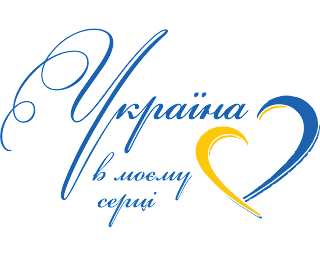 Нормативно-правове забезпечення
Закон України «Про освіту» від 05.09.2017 № 2145-VIII 
	[Електронний ресурс]. – Режим доступу: https://zakon.rada.gov.ua/laws/show/2145-19#Text
Закон України «Про повну загальну середню освіту» від 16.01.2020 №463-IX 
	[Електронний ресурс]. – Режим доступу: https://zakon.rada.gov.ua/laws/show/463-20#Text
Наказ Міністерства освіти і науки України від 06.10.2010 р. № 930 «Про затвердження Типового положення про атестацію педагогічних працівників» 
	[Електронний ресурс]. – Режим доступу : http://zakon2.rada.gov.ua/laws/show/z1255-10.
Лист Міністерства освіти і науки України від 27.03.2020 р. № 1/9-179  «Щодо проведення атестації педагогічних працівників у 2020 році в умовах карантину» 
	[Електронний ресурс]. – Режим доступу: 

Закон України «Про дошкільну освіту» 
Постанова КМУ від 12.03.2003 №305 (в редакції постанови КМУ від 27.01.2021 №86) «Про затвердження Положення про заклад дошкільної освіти»
Наказ Мінекономіки України від 28.09.2021 №620-21 «Про затвердження професійного стандарту «Керівник (директор) закладу дошкільної освіти»
Наказ Мінекономіки України від 19.10.2021 №755-21 «Про затвердження професійного стандарту «Вихователь закладу дошкільної освіти»
Закон України «Про позашкільну освіту» 

ДОВІДНИК ДИРЕКТОРА ЗАКЛАДУ ПОЗАШКІЛЬНОЇ ОСВІТИ
ВАЖЛИВО!
1
Підвищення кваліфікації є необхідною умовою проходження педагогічними працівниками атестації у порядку, визначеному законодавством.
2
Загальний обсяг підвищення кваліфікації педпрацівника не може бути менше ніж 150 годин для ЗЗСО, та 120 годин для ЗДО, ЗПО на п’ять років
У разі викладання декількох навчальних дисциплін педагогічні та науково-педагогічні працівники самостійно обирають послідовність підвищення кваліфікації за певними напрямами у міжатестаційний період в межах загального обсягу (тривалості) підвищення кваліфікації, визначеного законодавством.
3
Керівники ЗЗСО зобов’язані протягом першого року після призначення на посаду пройти курс підвищення кваліфікації з управлінської діяльності обсягом не менше 90 навчальних годин, заступники керівника - протягом двох перших років роботи.

Керівник, заступники керівник ЗДО, ЗПО, які вперше призначені на відповідну посаду, проходять підвищення кваліфікації відповідно до займаної посади протягом двох перших років роботи.
4
атестація ЧЕРГОВА
Здійснюється один раз на п’ять років
Обсяг підвищення кваліфікації не менше ніж 150/120 годин на п’ять років
Вимога підвищувати кваліфікацію не розповсюджується на педагогічних працівників, які працюють перші п’ять років після закінчення закладу вищої освіти
атестація ПОЗАЧЕРГОВА
Не раніше як через два роки після присвоєння попередньої кваліфікаційної категорії
Проводиться за заявою працівника з метою підвищення кваліфікаційної категорії
Або за поданням керівника, педагогічної ради закладу чи відповідного органу управління освітою з метою присвоєння працівнику кваліфікаційної категорії, педагогічного звання та у разі зниження ним рівня професійної діяльності
Про перенесення атестації:
п.3.20. Атестація  педагогічного  працівника,   який   підлягає черговій  атестації,  може  бути  перенесена на один рік у випадку тривалої тимчасової непрацездатності або при переході працівника у рік  проведення чергової атестації на роботу до іншого навчального закладу та з інших поважних  причин.  За  такими  працівниками  до наступної  чергової атестації зберігаються встановлені попередньою атестацією кваліфікаційні категорії (тарифні розряди), педагогічні звання»
!!! АТЕСТАЦІЙНА КОМІСІЯ повинна протокольно ПРИЙНЯТИ РІШЕННЯ ПРО ПЕРЕНЕСЕННЯ АТЕСТАЦІЇ

Про перенесення чергової атестації
Ірини Петрик у зв’язку з відстороненням від роботи     
        «Відповідно до наказу назва закладу освіти від 08.11.2021 № ___ «Про відсторонення роботи Ірини Петрик» та протоколу (або його пункту) засідання атестаційної комісії назва закладу освіти від _______ № _____, керуючись пунктом 3.20 розділу ІІІ Типового положення про атестацію педагогічних працівників, затвердженого наказом Міністерства освіти і науки України від 06 жовтня 2010 року № 930 «Про затвердження Типового положення про атестацію педагогічних працівників», 

НАКАЗУЮ:

        1. Перенести чергову атестацію Петрик Ірини Іванівни, учителя математики назва закладу освіти, на 20__/20__ навчальний рік.
       2. Зберегти за Петрик Іриною Іванівною до наступної атестації кваліфікаційну категорію «спеціаліст вищої категорії» та педагогічне звання «старший учитель», встановлені попередньою атестацією
Організація та строки проведення атестації
Щороку до 10 жовтня керівники навчальних закладів, подають до відповідних атестаційних комісій списки педагогічних працівників, які підлягають черговій атестації, із зазначенням строків проходження підвищення кваліфікації. 
	У цей самий строк до атестаційних комісій подаються:
заяви педагогічних працівників про позачергову атестацію 
заяви про перенесення строку атестації
подання керівника або педагогічної ради закладу про присвоєння працівнику кваліфікаційної категорії, педагогічного звання та у разі зниження ним рівня професійної діяльності.
Працівники, включені до списків осіб, які підлягають черговій атестації, мають право подавати до атестаційної комісії заяви про присвоєння більш високої кваліфікаційної категорії. 
Списки керівних кадрів освітніх та інших закладів, які атестуються, складають і подають до атестаційних комісій керівники відповідних органів управління освітою. 

До 20 жовтня атестаційна комісія затверджує списки педагогічних працівників, які атестуються, графік роботи атестаційної комісії, приймає рішення щодо перенесення строку чергової атестації.

Працівники, що атестуються, ознайомлюються з графіком проведення атестації під підпис
До 1 березня керівник закладу подає до атестаційної комісії характеристику діяльності педагогічного працівника у міжатестаційний період.
Характеристика повинна містити:
оцінку виконання педагогічним працівником посадових обов'язків
відомості про його професійну підготовку
сформовані професійні компетентності галузевого спрямування
творчі та організаторські здібності
ініціативність
компетентність
організованість
морально-психологічні якості
дані про участь у роботі професійних спільнот тощо. 
Педагогічний працівник не пізніш як за десять днів до проведення атестації ознайомлюється з характеристикою під підпис!!!
До 15 березня атестаційна комісія відповідно до затвердженого графіка роботи вивчає педагогічну діяльність осіб, які атестуються, шляхом відвідування уроків (навчальних занять), позаурочних (позанавчальних) заходів, вивчення рівня навчальних досягнень учнів/вихованців з предмета (дисципліни), що викладає педагогічний працівник, ознайомлення з навчальною документацією щодо виконання педагогічним працівником своїх посадових обов'язків, його участі у роботі професійних спільнот, фахових конкурсах та інших заходах, пов'язаних з організацією освітнього процесу тощо
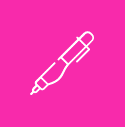 За рішенням атестаційної комісії атестація може бути проведена за відсутності працівника
якщо він не з'явився на засідання атестаційної комісії з об'єктивних причин (службове відрядження, територіальна віддаленість, тривала хвороба та інші причини, що перешкоджають присутності на засіданні) і дав на це письмову згоду, за винятком випадків атестації працівників, стосовно яких порушено питання про невідповідність займаній посаді.
Засідання атестаційної комісії проводиться у присутності працівника, який атестується
У разі неявки педагогічного працівника, який атестується, на засідання атестаційної комісії без поважних причин
Де він має право давати усні та письмові пояснення, подавати додаткові матеріали щодо своєї професійної діяльності.
комісія після з'ясування причин неявки може провести атестацію за його відсутності
Засідання атестаційної комісії є правомочним, якщо на ньому присутні не менш як 2/3 її членів. У разі однакової кількості голосів "за" і "проти" приймається рішення на користь працівника, який атестується
За результатами атестації атестаційна комісія приймає таке рішення:
1) Педагогічний працівник відповідає займаній посаді;
2) Присвоїти педагогічному працівнику кваліфікаційну категорію;
3) Педагогічний працівник відповідає (не відповідає) раніше присвоєній кваліфікаційній категорії;
4) Присвоїти педагогічному працівнику педагогічне звання;
5) Порушити клопотання перед атестаційною комісією II, III рівнів про присвоєння педагогічному працівнику кваліфікаційної категорії та/або педагогічного звання або про відповідність працівника раніше присвоєній кваліфікаційній категорії та/або відповідність працівника раніше присвоєному педагогічному званню;
6) Педагогічний працівник відповідає (не відповідає) раніше присвоєному педагогічному званню;
7) Педагогічний працівник відповідає займаній посаді за умови виконання ним заходів, визначених атестаційною комісією;
8) Педагогічний працівник не відповідає займаній посаді. Може наступити звільнення.
РІШЕННЯ:
Рішення атестаційної комісії повідомляється педагогічному працівнику одразу після її засідання під підпис;

На кожного педагогічного працівника, який атестується, оформлюється атестаційний лист у двох примірниках за формою згідно з додатком, один з яких зберігається в особовій справі педагогічного працівника, а другий не пізніше трьох днів після атестації видається йому під підпис;

У разі виявлення окремих недоліків у роботі педагогічного працівника, які не вплинули на якість освітнього процесу, атестаційна комісія може прийняти рішення про відповідність працівника займаній посаді за умови виконання ним заходів, визначених атестаційною комісією.
!
Особи, прийняті на посади педагогічних працівників після закінчення закладів вищої освіти, атестуються не раніш як після двох років роботи на займаній посаді. 

На час перебування у відпустці у зв'язку з вагітністю та пологами, для догляду за дитиною до досягнення нею трирічного віку (якщо дитина потребує домашнього догляду – до досягнення дитиною шестирічного віку) за педагогічними працівниками зберігаються кваліфікаційні категорії (тарифні розряди), педагогічні звання. Час перебування у таких відпустках не враховується при визначенні строку чергової атестації. 

Чергова атестація педагогічних працівників, які поєднують роботу з навчанням у закладах вищої освіти за напрямами (спеціальностями) педагогічного профілю, за їх згодою може бути відстрочена до закінчення навчання. Присвоєні їм попередньою атестацією тарифні розряди та педагогічні звання зберігаються до чергової атестації. 

За працівниками, які перервали роботу на педагогічній посаді (незалежно від тривалості перерви у роботі), зберігаються присвоєні за результатами останньої атестації тарифні розряди та педагогічні звання. Атестація таких працівників здійснюється не пізніше ніж через два роки після прийняття їх на роботу
!
Педагогічні працівники, які працюють у закладах освіти за сумісництвом або на умовах строкового трудового договору, атестуються на загальних підставах.

При суміщенні працівниками педагогічних посад в одному закладі освіти, їх атестація здійснюється з кожної із займаних посад.  

Атестація педагогічних працівників, які за основним місцем роботи та у закладах освіти, де вони працюють за сумісництвом, обіймають однакові посади, здійснюється за основним місцем роботи. 

Особи з повною вищою педагогічною освітою або іншою повною вищою освітою, прийняті на посади педагогічних працівників за спеціальностями, фахівці з яких не готувалися закладами вищої освіти або підготовлені у недостатній кількості, за умови проходження ними підвищення кваліфікації, атестуються як такі, що мають відповідну освіту. 
	(Типове положення № 930 також передбачає можливість присвоєння кваліфікаційних категорій педагогічним працівникам, які не мають відповідної педагогічної освіти. Зокрема, така можливість визначена пунктами 3.26 та 4.10 Типового положення № 930. При цьому обов’язковою умовою має бути наявність у педагогічного працівника іншої повної вищої освіти та проходження курсів підвищення кваліфікації на посаді, яку займає працівник. Зазначена норма застосовується з дня набрання чинності Типовим положенням (30.12.2010 р.).
!
За педагогічними працівниками, які переходять на роботу з одного закладу освіти до іншого, а також на інші педагогічні посади у цьому самому закладі, зберігаються присвоєні кваліфікаційні категорії (тарифні розряди) та педагогічні звання до наступної атестації.

За педагогічними працівниками, які переходять на посади методистів, вихователів-методистів, зберігаються присвоєні попередньою атестацією кваліфікаційні категорії. Атестація таких працівників здійснюється не пізніше ніж через два роки після переходу на посаду методиста або вихователя-методиста.

При переході педагогічного працівника з методичної установи на педагогічні посади до закладу освіти за ним зберігається присвоєна раніше кваліфікаційна категорія до наступної атестації. 

Кваліфікаційна категорія та педагогічне звання, присвоєні педагогічному працівнику за результатами атестації, можуть змінюватися лише за рішенням атестаційної комісії.
Рішення атестаційних комісій та порядок їх оскарження
У разі прийняття атестаційною комісією позитивного рішення керівник закладу або органу управління освітою протягом п'яти днів після засідання атестаційної комісії видає відповідний наказ про присвоєння кваліфікаційних категорій (встановлення тарифних розрядів), педагогічних звань.

Наказ у триденний строк доводиться до відома педагогічного працівника під підпис та подається в бухгалтерію для нарахування заробітної плати (з дня прийняття відповідного рішення атестаційною комісією). 

У разі прийняття атестаційною комісією рішення про відповідність працівника займаній посаді за умови виконання певних заходів, спрямованих на усунення виявлених недоліків, атестаційна комісія у встановлений нею строк, але не більше одного року, проводить повторну атестацію з метою перевірки їх виконання та приймає рішення про відповідність або невідповідність працівника займаній посаді.
Рішення атестаційних комісій та порядок їх оскарження
Апеляція подається у письмовій формі безпосередньо до атестаційної комісії вищого рівня або направляється рекомендованим листом.

До апеляції додається копія атестаційного листа. 

 Атестаційні комісії, до яких подаються апеляції, розглядають їх у двотижневий строк.

Апеляції на рішення атестаційних комісій розглядаються за участю осіб, які їх подали, крім випадків, коли вони у письмовій формі відмовилися від особистої участі у розгляді апеляцій або не з'явилися на її засідання. 

Питання атестації педагогічних працівників, не врегульовані Типовим положенням, вирішуються атестаційними комісіями III рівня відповідно до чинного законодавства України.
Рішення атестаційних комісій та порядок їх оскарження
У разі прийняття атестаційною комісією рішення про невідповідність педагогічного працівника займаній посаді керівником освітнього чи іншого закладу або органу управління освітою може бути прийнято рішення про розірвання трудового договору з додержанням вимог законодавства про працю.

Розірвання трудового договору за таких підстав допускається у разі, якщо неможливо перевести працівника за його згодою на іншу роботу, яка відповідає його кваліфікації, у тому самому закладі.

Наказ про звільнення або переведення працівника за його згодою на іншу роботу за результатами атестації може бути видано лише після розгляду його апеляцій (у разі їх подання) атестаційними комісіями вищого рівня з дотриманням законодавства про працю. 

Педагогічні працівники у десятиденний строк з дня вручення атестаційного листа мають право подати апеляцію на рішення атестаційної комісії до атестаційної комісії вищого рівня. 

Апеляція на рішення атестаційної комісії I рівня подається до атестаційної комісії II рівня. Апеляція на рішення атестаційних комісій I та II рівнів може бути подана до атестаційної комісії III рівня. 

Рішення атестаційних комісій можуть бути оскаржені до суду.
РЕКОМЕНДАЦІЇ ЩОДО ПРОВЕДЕННЯ АТЕСТАЦІЇ у 2022-2023 н.р.:
Організувати системне відпрацювання механізму проведення засідань атестаційної комісії у режимі онлайн (дистанційний формат) з використанням платформи Microsoft Teams; 
Створити хмарне сховище для збереження та оцінювання атестаційних матеріалів педагогічних працівників, які підлягають атестації у 2022-2023 навчальному році;
Скоротити кількість членів атестаційної комісії до мінімальної, але не менше п’яти осіб (обов’яково у склад комісії включати голову профспілки);

Атестаційним комісіям необхідно:
проведення засідань атестаційних комісій в режимі онлайн, як за участі педагогічного працівника чи його представника, так і у випадку відсутності у нього можливості підключитися в режимі онлайн до відповідного засідання атестаційної комісії;
подання необхідних матеріалів до атестаційних комісій засобами електронного та/або поштового зв'язку;
проводити засідання атестаційної комісії онлайн як за участі педагогічних працівників, так і якщо вони не мають можливості долучитися;
у разі неявки педагога на засідання атестаційної комісії, вважати його відсутнім з об’єктивних причин за винятком випадків атестації працівників, стосовно яких порушено питання про невідповідність займаній посаді;
надсилати копію протоколу атестантам з метою інформування про прийняті рішення атестаційної комісії у дистанційному форматі;
враховувати у процесі організації атестації інтереси та можливості педагогічного працівника, який атестується;
організувати роботу щодо цифровізації наявних документів про освіту, підвищення кваліфікації, атестаційних листів з метою їх збереження в хмарних сервісах.
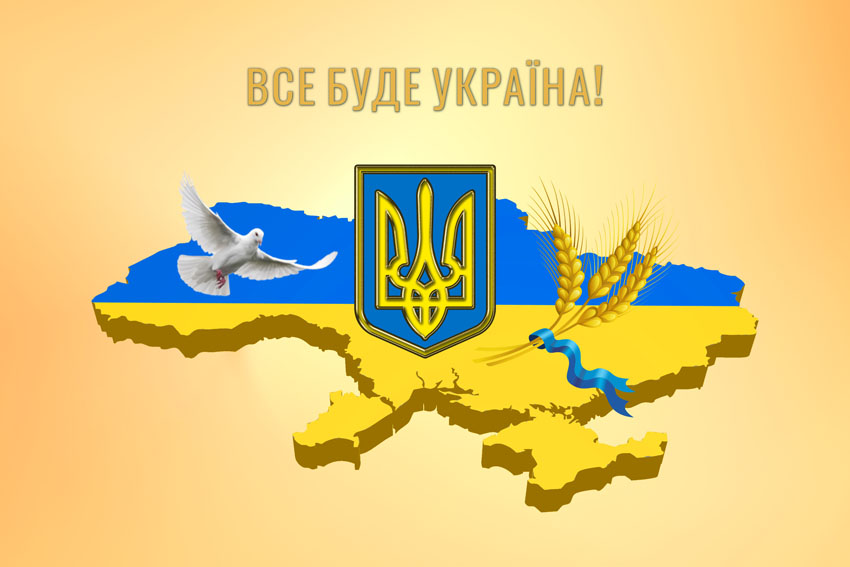 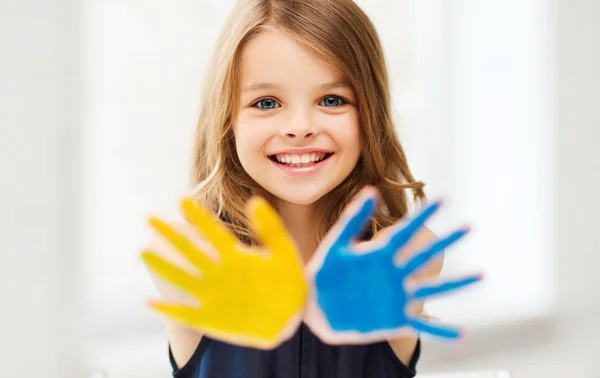 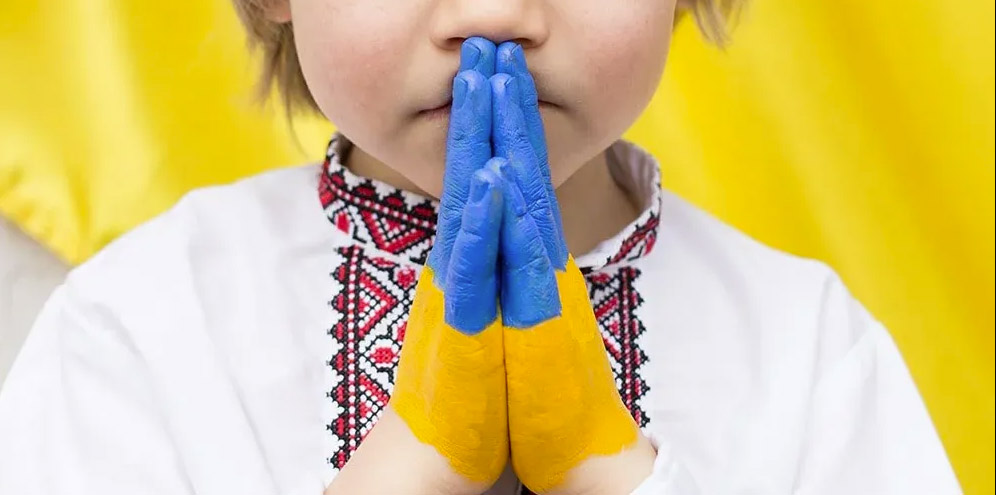 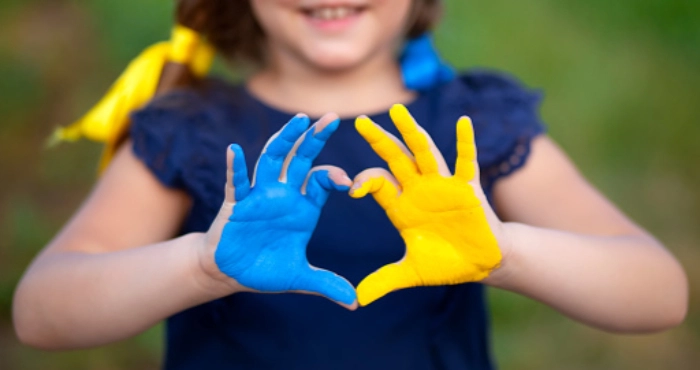 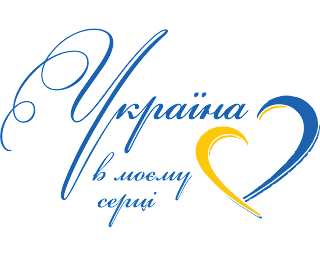